Mathematical modeling of the consumer loan market in Russia
A.A. Shananin, M.V. Tarasenko, N.V. Trusov
3 October, Novosibirsk, Russia
Historical dynamics of household debt on consumer credit to GDP
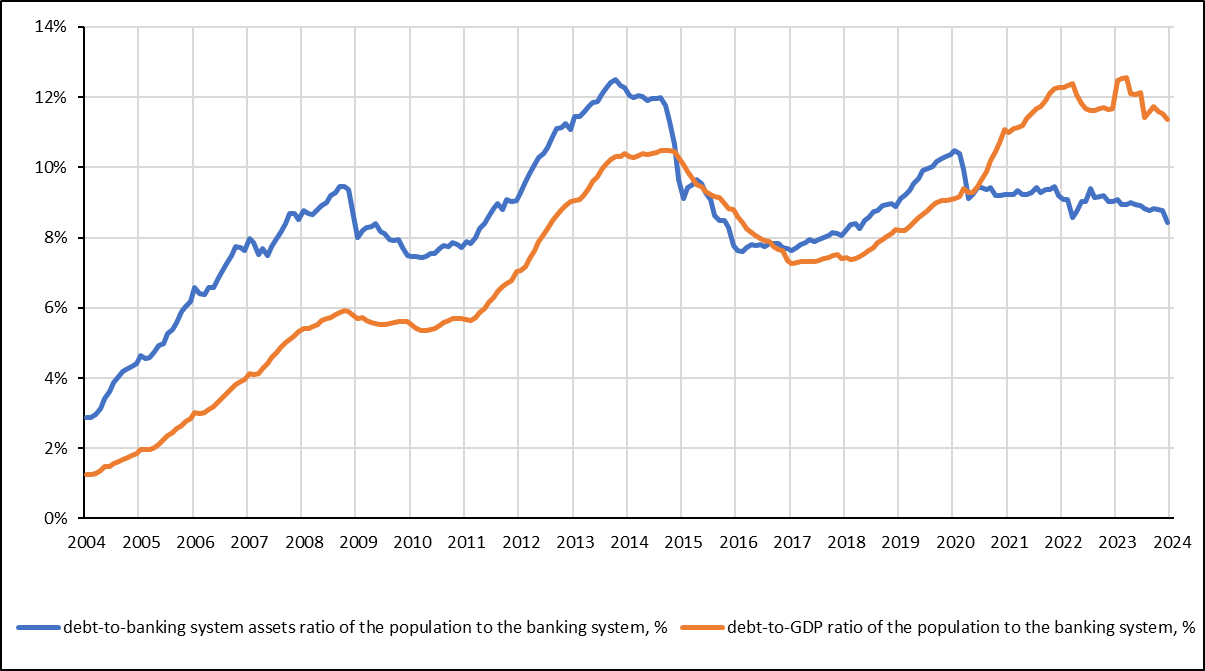 2/37
The behavior of a representative household modeling
Balance equation of the change in the stock of money:
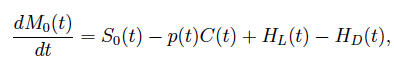 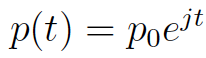 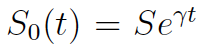 .
,
Change in credit debt equation:
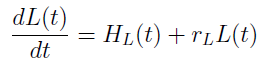 ;
Change in savings in the form of deposits equation:
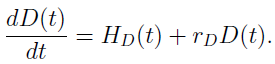 The Fisher’s law:			      .
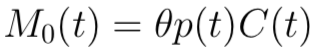 Lack of arbitration:
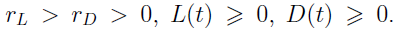 The household welfare balance:
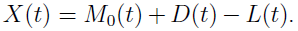 Rational use of financial opportunities involves:
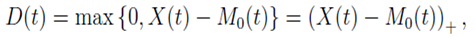 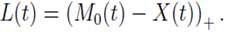 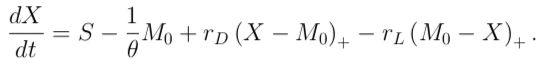 Therefore,
3/37
Optimal control problem on a finite horizon time interval
Let                                 ,                                  ,             .
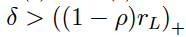 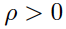 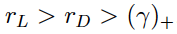 Notations:
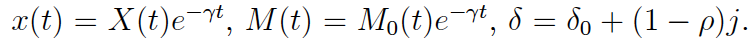 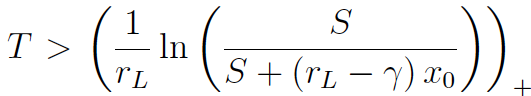 Liquidity condition :
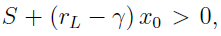 .
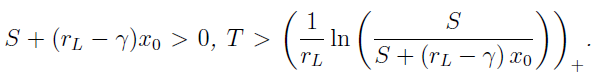 Theorem 1. Let 							Then the optimal control problem
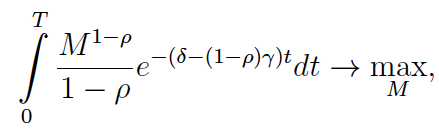 (1)
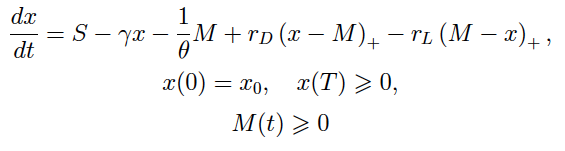 (2)
(3)
(4)
has a solution.
4/37
Pontryagin-Clarke maximum principle
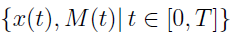 Theorem 2. Let the pair                                         be a solution of the optimal control problem (1)-(4), then 
                               is an absolutely continuous function, such that
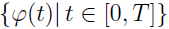 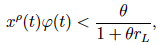 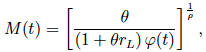 1. If                                  then                                         and
(lending regime)
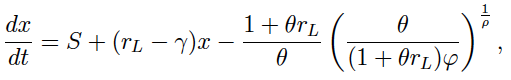 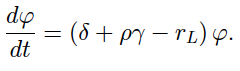 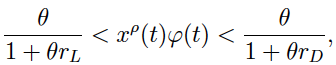 2. If                                                          then                         and
(auto regime, no interaction with bank system)
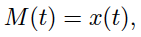 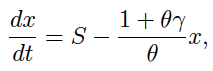 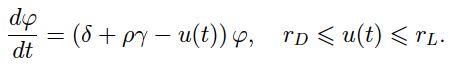 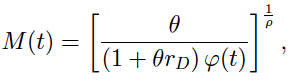 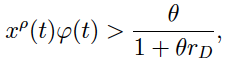 3. If                                  then                                       and
(saving regime in the form of deposits)
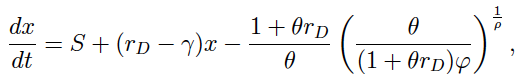 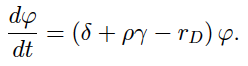 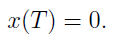 Moreover,
5/37
Pontryagin’s extremes on the plane (x,φ)
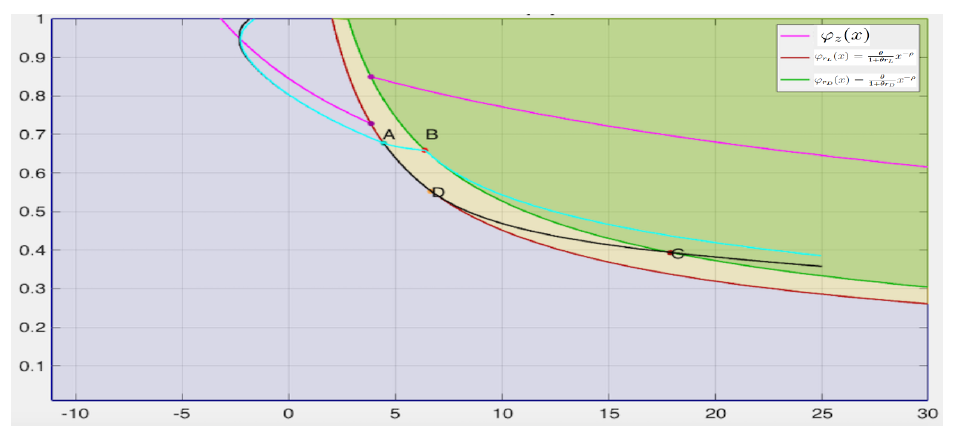 6/37
The main parameters
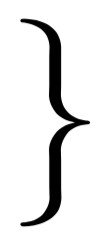 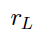 —  interest rate on loans;
—  interest rate on deposits;
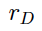 The economical conjuncture parameters
—  salary growth rate;
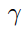 —  inflation.
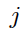 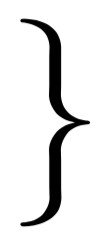 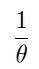 —  money velocity,            ;
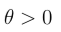 The parameters of the economic behavior 
of the households
— risk aversion;
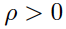 — discount coefficient.
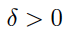 7/37
Social classes
The regimes switching (lending, auto and saving) depends on the ratio of the following values:

        ;         ;                 and defines the type of the household (optimal control synthesis                                        )

corresponding to a social class. 

Lending regime:                            ;

Lending and auto regimes:                                       ;

Lending, auto and saving regimes:                              .
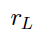 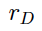 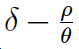 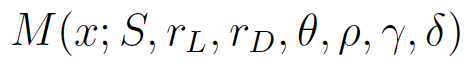 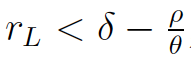 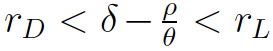 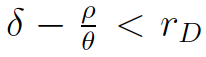 8/37
Optimal control synthesis when T →∞
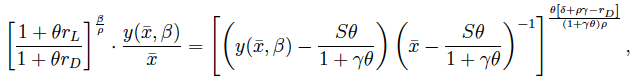 (5)
Denote by               the solution of the equation
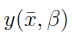 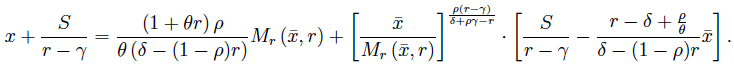 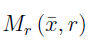 (6)
аand by                the solution of the equation
Theorem 3. (Optimal control synthesis)
If                      , then the household is in lending regime. 

	Type 1.1. The optimal control synthesis is determined by the expression


If                                   , then the household is in lending or auto regimes.

Type 2.1. If                                                 , then the optimal control synthesis is determined by the expression
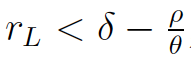 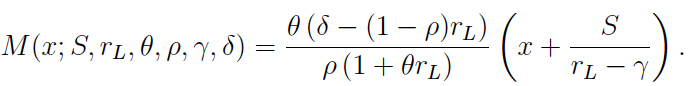 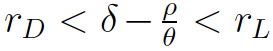 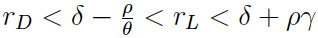 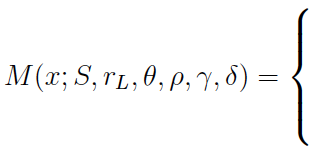 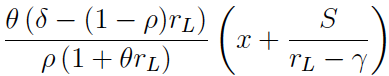 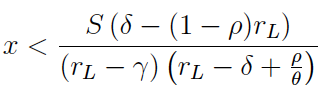 ,
, if
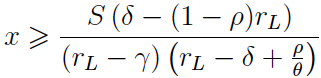 .
, if
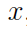 9/37
Optimal control synthesis when T →∞
Type 2.2. If                                                     or                                                           , then the optimal control synthesis is determined by the expression
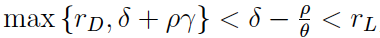 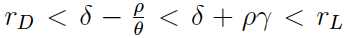 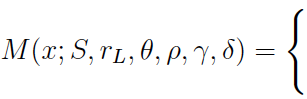 , if
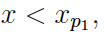 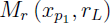 , if
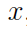 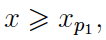 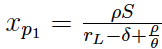 where                           . Moreover, the equation (6) has unique solution                        on the set                   .
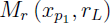 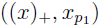 3. If                             , then the household is in lending, auto or saving regimes.
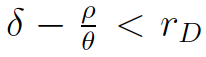 Type 3.1. If                                              , then the optimal control synthesis is determined by the expression
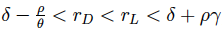 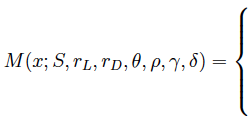 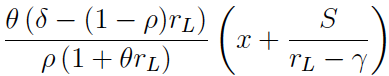 , if
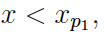 , if
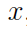 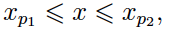 , if
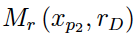 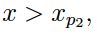 where                                                                                               Moreover, the equation (5) has unique solution                        on the set                   , and the equation (6) has unique solution                       on the set             .
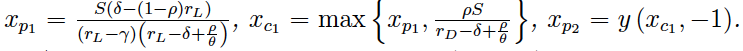 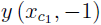 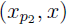 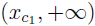 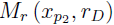 10/37
Optimal control synthesis when T →∞
Type 3.2. If                                           , then the optimal control synthesis is determined by the expression
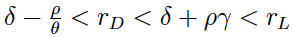 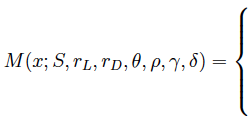 , if
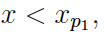 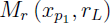 , if
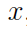 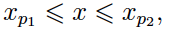 , if
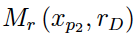 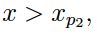 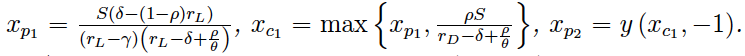 where                                                                                                            Moreover, the equation (5) has unique solution
                   on the set                  , the equation (6) has unique solution                     on the set                  , 
and the equation (6) has unique solution                      on the set             .
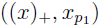 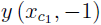 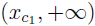 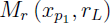 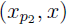 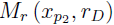 Type 3.3. If                                               , then the optimal control synthesis is determined by the expression
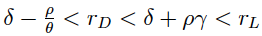 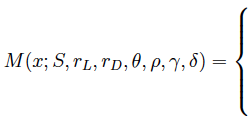 , if
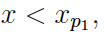 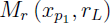 , if
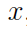 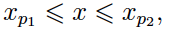 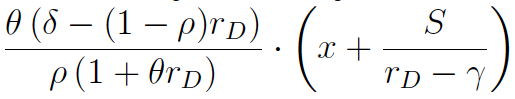 , if
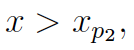 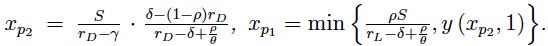 where                                                                                 Moreover, the equation (6) has unique solution 
on the set                 , and the equation (5) has unique solution                  on the set.            .
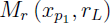 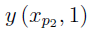 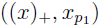 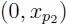 11/37
Representative consumer model
Cauchy problem:
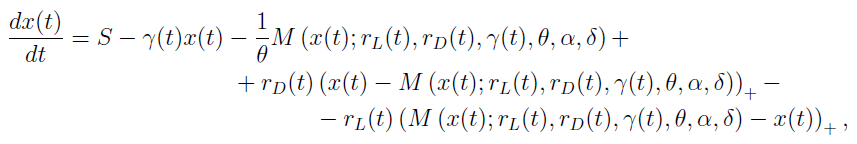 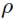 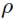 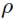 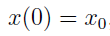 .
From the Cauchy problem we obtain the financial welfare         , 

consumptions

consumer loans

consumer deposits
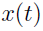 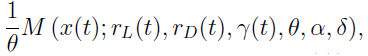 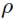 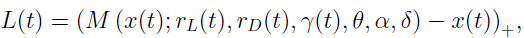 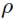 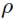 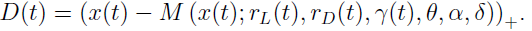 12/37
The representative household model
1. Identification (defining the parameters.                                  )
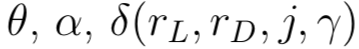 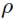 Considering the historical data                                       , 
we define the economical characteristics			
in order to represent the historical dynamics of consumer loans          , consumptions       и  and deposits.           .
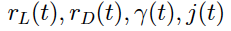 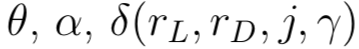 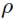 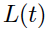 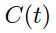 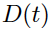 2. Verification
Considering the behavioral parameters                                      and the parameters                                    , 
we compare the model characteristics                          с to the historical values on the verification time interval.
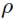 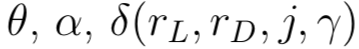 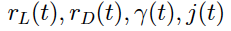 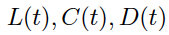 3. Analysis
Building the regressions for the input data                                        . The study of scenarios
describing significant events occurring at the macro level.
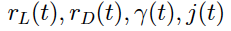 Analysis of the study of the output variables dynamics
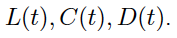 13/37
Model identification. Representative households.
Middle regions
Poor regions
Rich regions
Khabarovsk region 
Kamchatka region 
St. Petersburg 
Magadan region 
Moscow 
Moscow region 
Murmansk region 
Sakhalin region 
Tyumen region 
Chukotka 
The Republic of Sakha (Yakutia)
Krasnodar region 
Krasnoyarsk region 
Primorsky Krai 
Amur region 
Arhangelsk region 
Astrakhan region 
Belgorod region 
Vladimir region 
Volgograd region
Vologodskaya Oblast 
Voronezh region 
Nizhny Novgorod region
Ivanovo region 
Irkutsk region 
Kaliningrad region 
Tver region 
Kaluga region 
Kirov region 
Kostroma region 
Samara region 
Kursk region 
Leningrad region
Lipetsk region 
Novgorod region 
Omsk region 
Perm region 
Rostov region 
Sverdlovsk region 
Tomsk region 
Tula region 
Chelyabinsk region 
Yaroslavl region 
Republic of Bashkortostan
 Republic of Karelia 
Komi Republic 
Republic of Tatarstan
Udmurt republic 
Evreiskiy Autonomous region 
Novosibirsk region 
Chita region 
Republic of Crimea 
Sevastopol
Republic of Mordovia
Republic of North Ossetia-Alania 
Karachay-Cherkess Republic
Tyva Republic 
Republic of Khakassia
Chechen Republic 
Chuvash Republic
Altai region 
Stavropol region 
Bryansk region 
Republic of Ingushetia
Kemerovo region 
Kurgan region 
Orenburg region 
Oryol Region 
Penza region 
Pskov region 
Ryazan Oblast 
Saratov region 
Smolensk region 
Tambov Region 
Ulyanovsk region 
Republic of Adygea 
Republic of Buryatia 
Republic of Dagestan
Kabardino-Balkarian Republic
Altai Republic 
Republic of Kalmykia 
Mari El Republic
23% population
54% population
23% population
14/37
Representative households. HBS data. Average for 2015-2020.
15/37
Middle regions. Identification results.
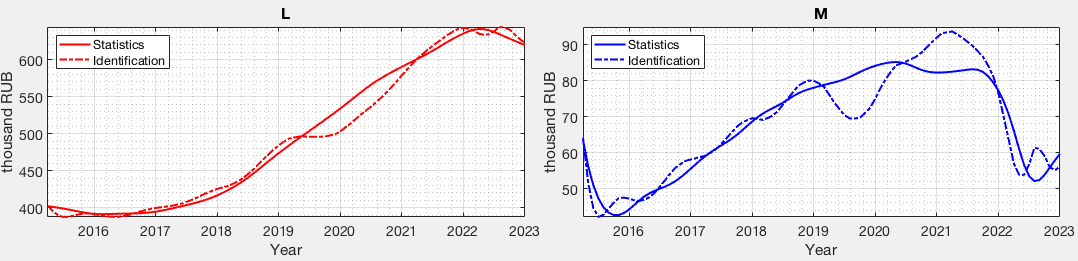 16/37
Scenario 1.
Jump in monthly inflation up to 8% in March 2022;

Prices increase by 1.15 times by the end of 2022;

Income drop due to rising unemployment to 14%;

Differentiation of interest rates on consumer loans.
17/37
Scenario 1. Income drop. A jump in monthly inflation to 8%. Growth in prices by 1.15 time by the end of 2022. 
Differentiation in interest rates.
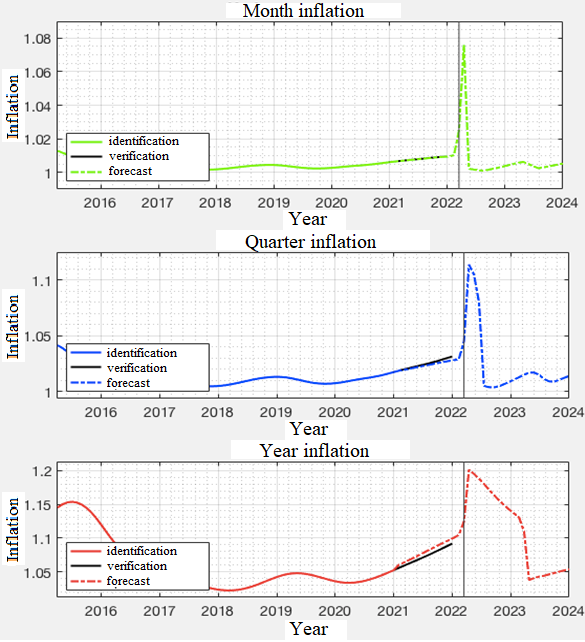 Unsecured interest rates on loans
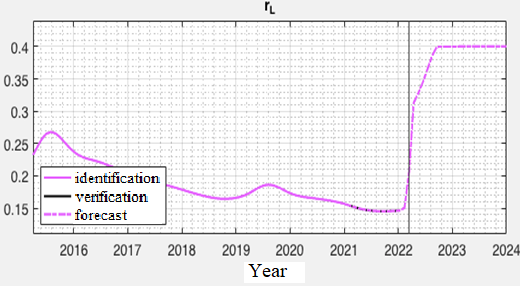 Secured interest rates on loans
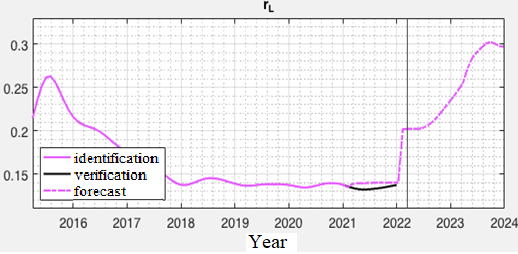 18/37
Scenario 1. Income drop. A jump in monthly inflation to 8%. Growth in prices by 1.15 time by the end of 2022. 
Differentiation in interest rates.
Total loan debt
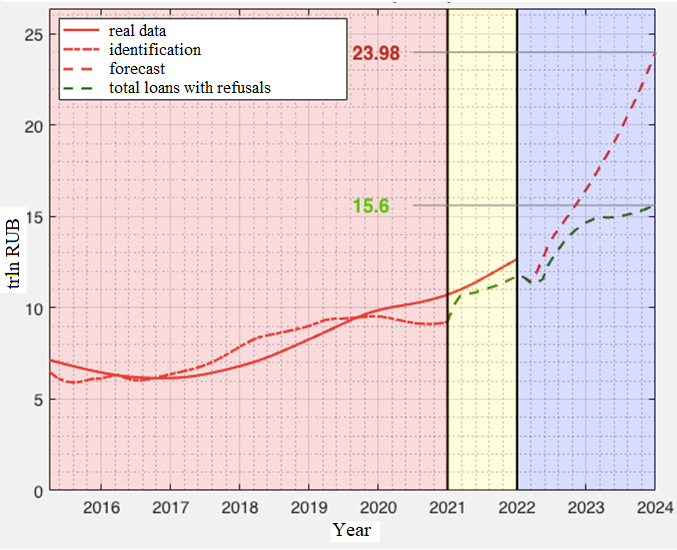 Rise of the loan debt by the end of 2022 : 2 trln rub.
Refusals in consumer loans by the end of 2022: 1.4 trln rub.

Rise of the loan debt by the end of 2023г: 3 trln rub.
Refusals in consumer loans by the end of 2023:  8.4 trln rub.
19/37
Scenario 1. Income drop. A jump in monthly inflation to 8%. Growth in prices by 1.15 time by the end of 2022. 
Differentiation in interest rates.
Total loan debt
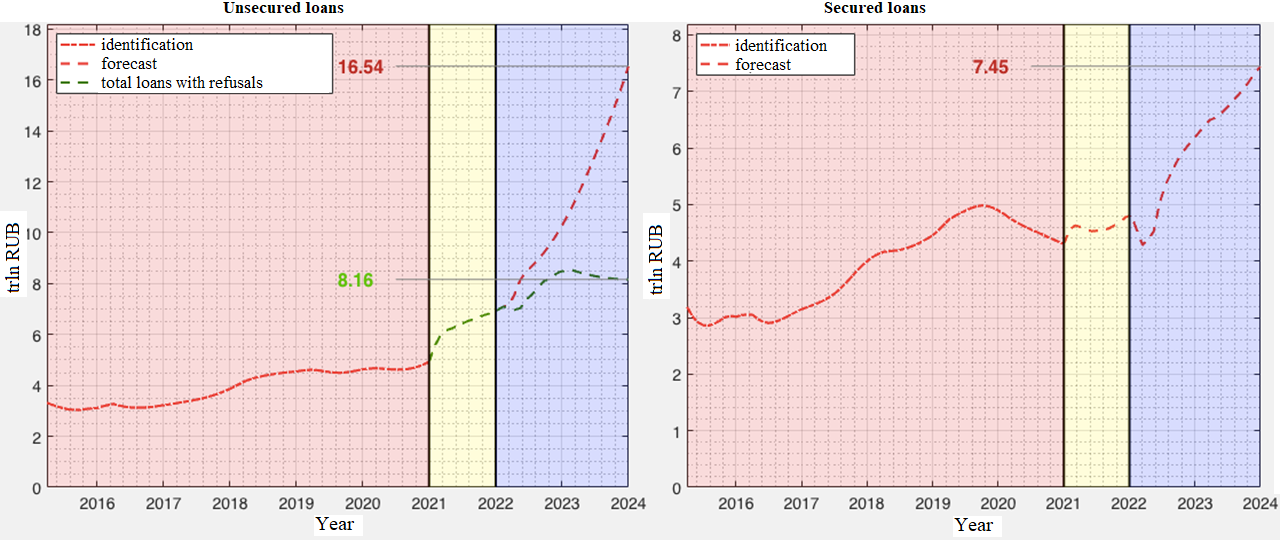 20/37
Scenario 2.
Jump in monthly inflation to 8% in March 2022;;

Prices increase by 1.15 times by the end of 2022;

Income drop due to rising unemployment to 14%;

Differentiation of interest rates on consumer loans;

Subsidize the unsecured borrowers.
21/37
Scenario 2. Income drop. A jump in monthly inflation to 8%. Growth in prices by 1.15 time by the end of 2022. 
Subsidize the unsecured borrowers.
Total loan debt
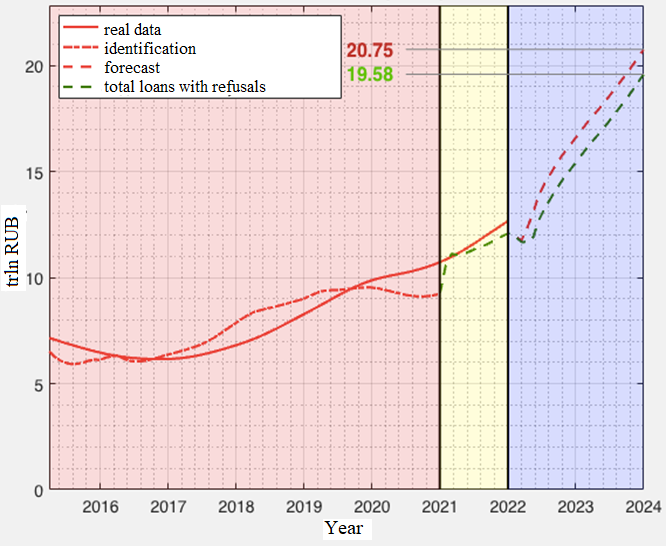 Rise of the loan debt by the end of 2022 : 2.8 trln rub.
Refusals in consumer loans by the end of 2022: 1.2 trln rub.

Rise of the loan debt by the end of 2023г: 7 trln rub.
Refusals in consumer loans by the end of 2023:  1.2 trln rub.
Subsidies: 969.6 B rub.
22/37
Modeling of the interest rate on loans. Annuity payment. The risk of non-repayment loans.
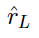 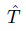 Let          be  the monthly loan rate set by commercial bank,        - weighted average loan rate,         - loan term (months), 
               - loan demand,       - annuity payment,      - total loan payment.


Annuity payment is calculated from the formula                                             , therefore                                     .

The loan debt                                                            . 


The dynamic of total loan payment                                               . Thus,                                  . 







The connection with optimal control synthesis                                                            .

This follows that                                                                                                                    .
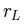 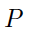 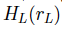 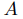 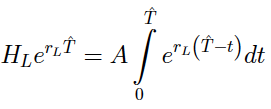 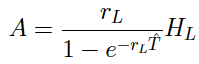 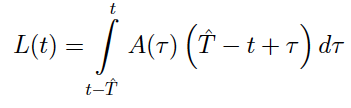 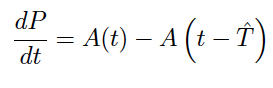 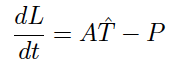 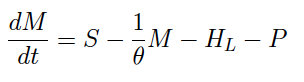 Balance equation of the change in the stock of money:                                             .
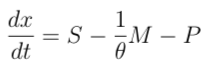 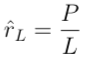 Financial welfare satisfies the ODE:                                  ,                          .
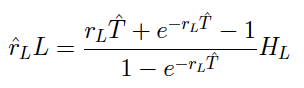 Differentiating the equation                          , we obtain                                             .
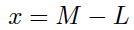 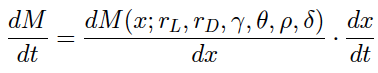 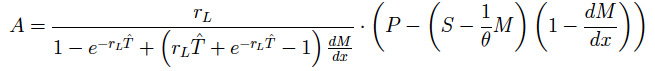 23/37
Modeling of the interest rate on loans. Annuity payment. The risk of non-repayment loans.
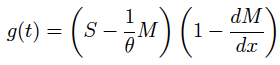 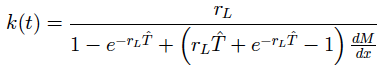 Denote by                                                                            ,                                                       .


The borrower behavior dynamic is described by the dynamic system
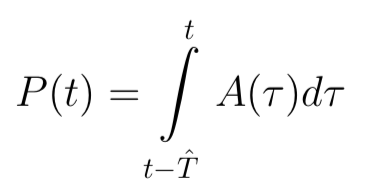 ,
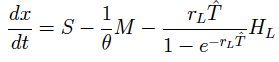 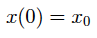 .
,
Let      be the cash flow discount factor, i.e. value of money for the commercial bank. Their goal is to maximize NPV:
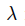 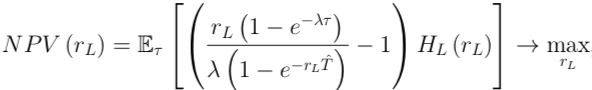 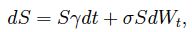 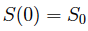 The salary     is a stochastic process described by the following SDE:                                                                 .
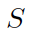 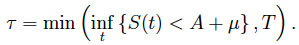 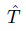 Let       describe the moment of time when the payments stop,     - consumption minimum;

The interest rate on loans defines as
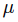 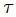 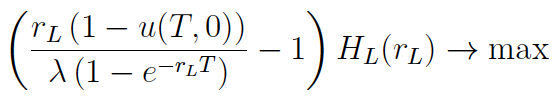 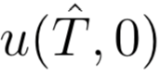 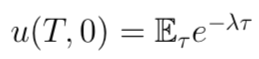 , where                                    .
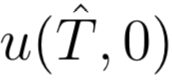 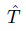 24/37
Modeling of the interest rate on loans. Feynman-Kac formula.
According to Feynman-Kac formula,                is a solution of the following BVP:
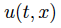 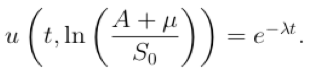 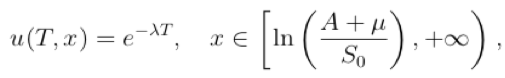 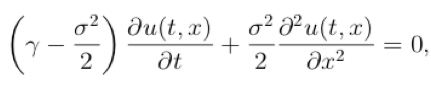 This problem reduces to the Cauchy problem for the heat equation with an external source:
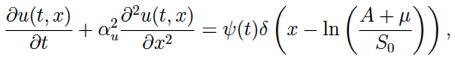 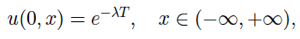 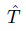 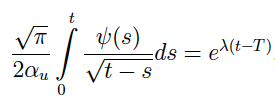 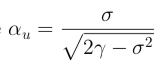 where                            ,           is a solution of Abel equation
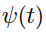 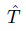 .
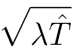 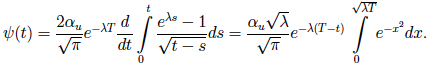 Therefore
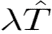 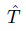 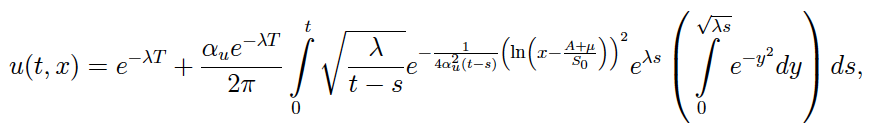 Solution of BVP:
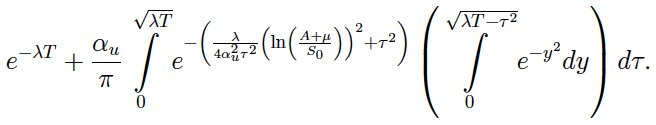 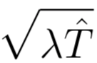 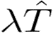 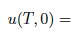 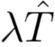 then:
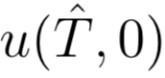 25/37
Representative households. HBS data. 2015-2022.
26/37
Key interest rate scenarios
We consider counterfactual abrupt changes in the key interest rate in 2023. These scenarios imply no changes in prudential policy in 2023-2024.
27/37
Macroprudential scenarios
We also consider counterfactual changes in macroprudential policy in 2023. They are considered through the risk weights associated with consumer credit.
28/37
Cash flow discount factor scenarios
Calculated cash flow discount factors depending on key interest rate and macroprudential risk weights
29/37
Key interest rate scenarios
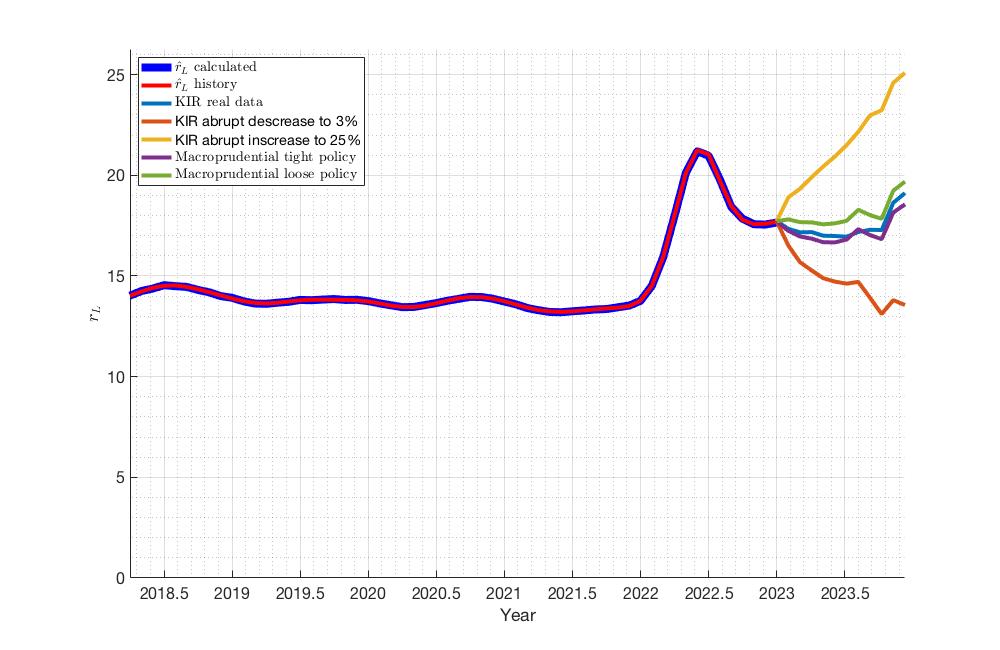 30/37
Part of the secured loans. Real key interest rate.
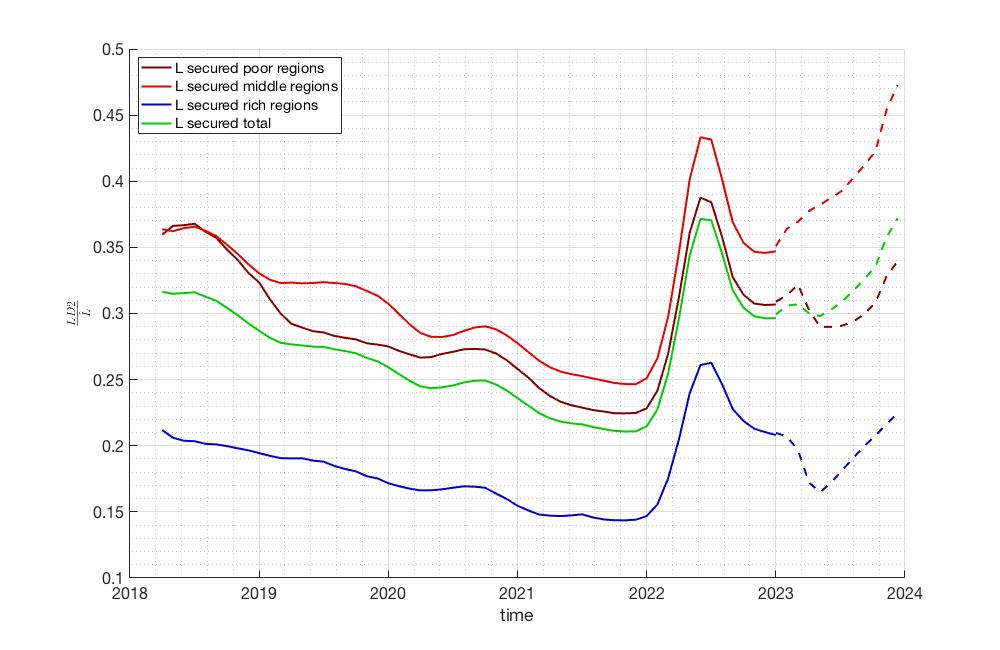 31/37
Scenario: abrupt decrease of the key interest rate to 3%
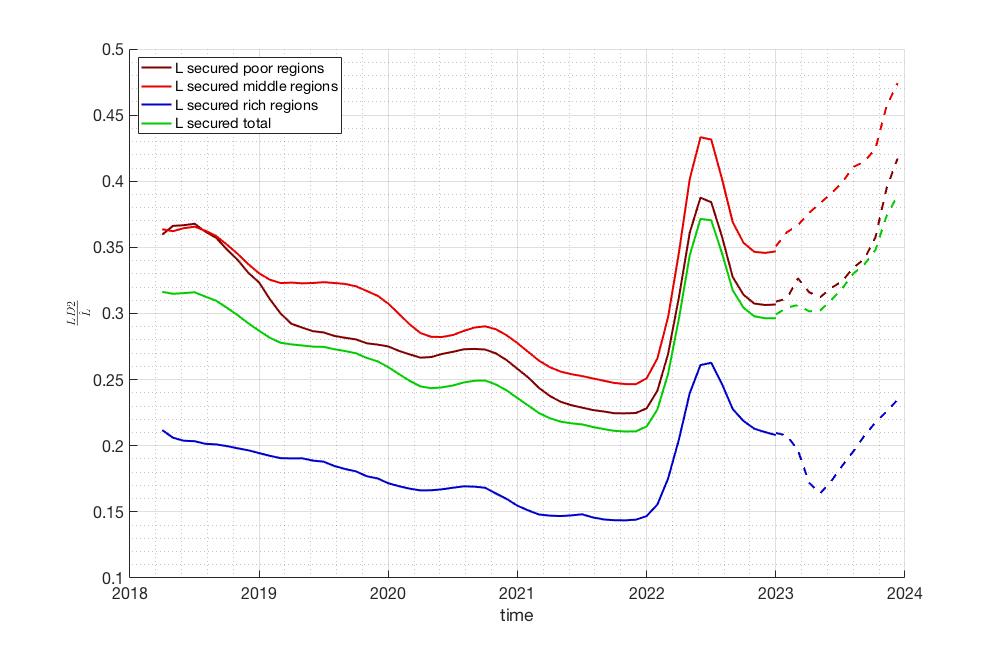 32/37
Scenario: abrupt increase of the key interest rate to 25%
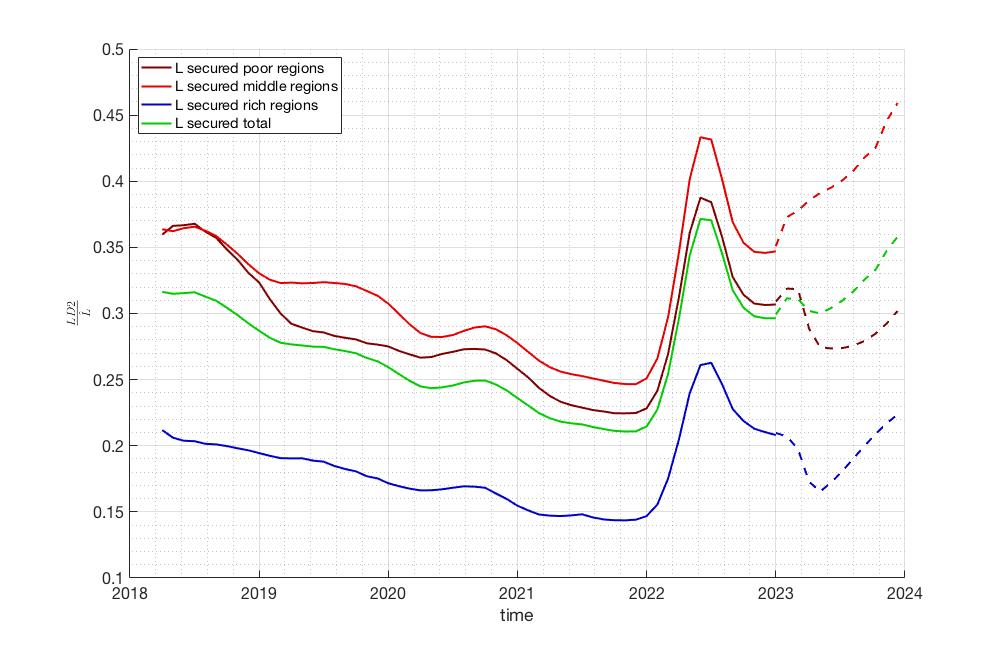 33/37
The group behavior modeling
The salary      is a stochastic process, defined by the following SDE:
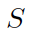 ,
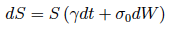 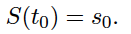 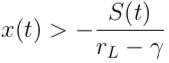 Liquidity condition:                               .
Optimal control problem:
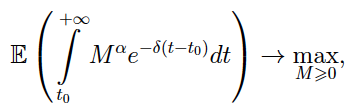 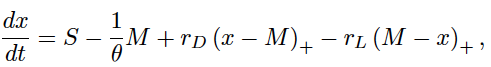 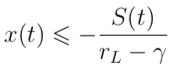 If		 , then
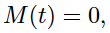 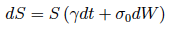 ,
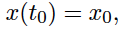 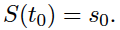 34/37
Hamilton-Jacobi-Bellman and Kolmogorov-Fokker-Planck equations
Hamilton-Jacobi-Bellman equation
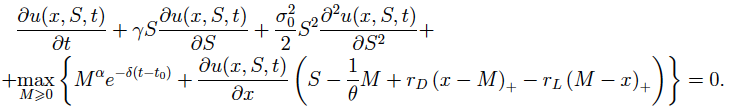 If	          :
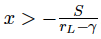 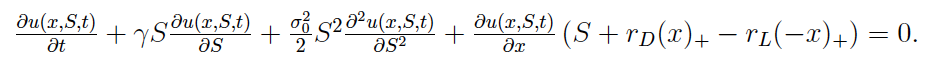 If	          :
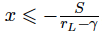 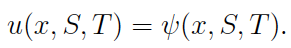 Terminal condition:
Kolmogorov-Fokker-Planck equation
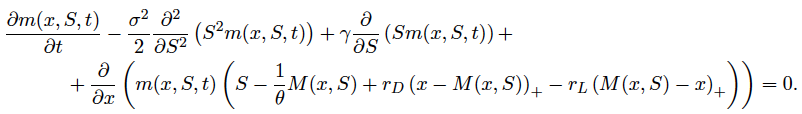 Initial condition:
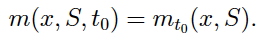 35/37
Borrowers from poor regions living in city
36/37
Bibliography
[1] A.A. Shananin, M.V. Tarasenko, N.V. Trusov. Mathematical modeling of household economy in Russia. Comp. Math. and Math. Phys., 2021, Vol. 61, No. 6, P.1030-1051.

[2] A.A. Shananin, N.V. Trusov. The household behaviour modelling based on Mean Field Games approach. Lobachevskii Journal of Mathematics, 2021, V.42, №7, P.1738-1752.

[3] A.A. Shananin, M.V. Tarasenko, and N.V. Trusov. Consumer Loan Demand Modeling // Mathematical Optimization Theory and Operations Research: Recent Trends. 2021. CCIS, V.1476. P.417-428.
 
[4] A. V. Rudeva and A. A. Shananin, “Control synthesis in a modified Ramsey model with a liquidity constraint,”
Differ. Equations 45 (12), 1835–1839 (2009).

[5] A. Shananin, N.V. Trusov. Mathematical modeling of the consumer loan market in Russia under sanctions. Doklady RAS, 2022, Vol. 507, pp. 71-80.

[6] N.V. Trusov. Identification of the Household Behavior Modeling Based on Modified Ramsey Model.  Lobachevskii Journal of Mathematics, V.44, No.1, P. 454-468 (2023).

[7]. A.A. Shananin, N.V. Trusov. Optimal control synthesis in Ramsey-type model. Comp. Math. and Math. Phys., 2024, Vol. 64, No. 9. [In print].
THANK YOU FOR YOUR ATTENTION!
37/37
Middle regions. Identification results.
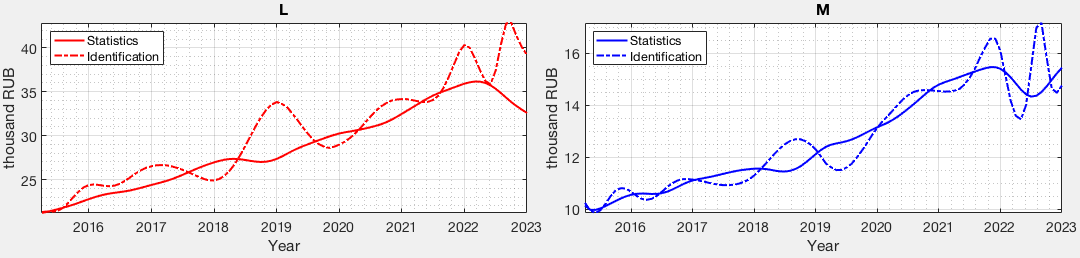 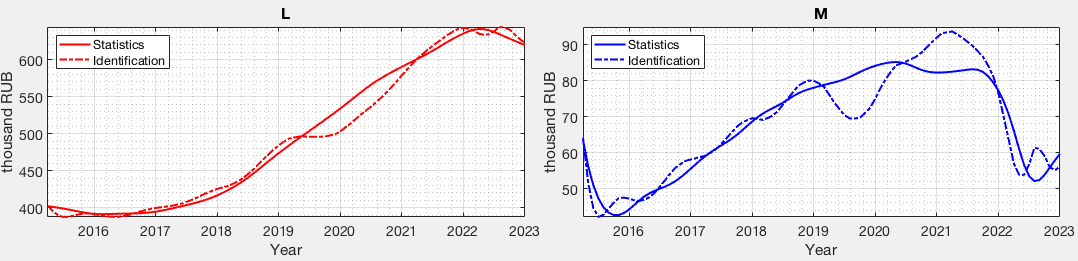 16/37
Discount coefficient identification
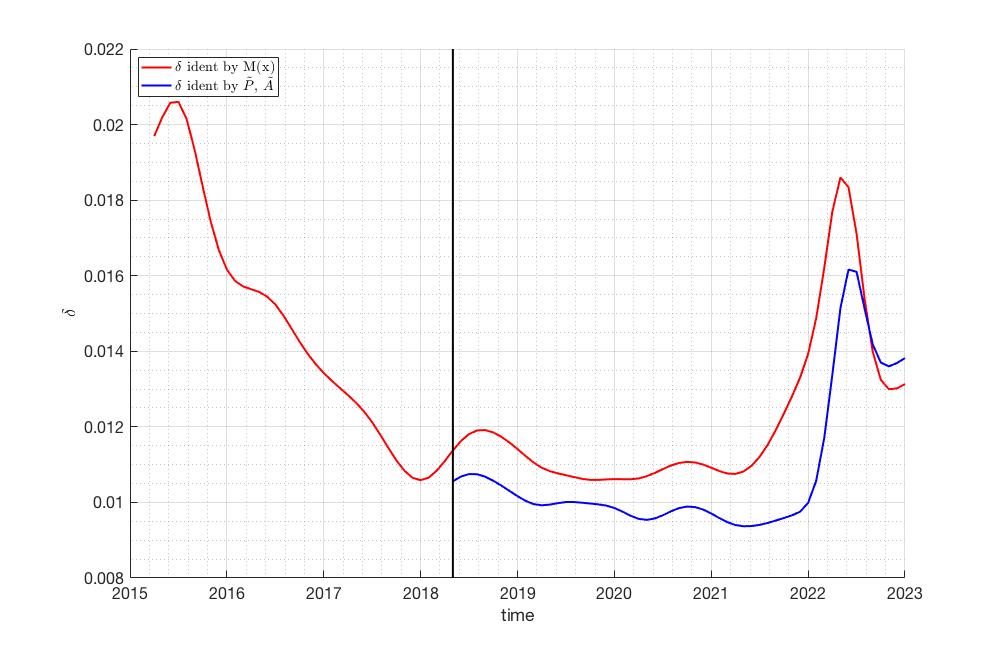 Scenario 1.
Jump in monthly inflation up to 8% in March 2022;

Prices increase by 1.15 times by the end of 2022;

Income drop due to rising unemployment to 14%;

Differentiation of interest rates on consumer loans.
Scenario 1. Income drop. A jump in monthly inflation to 8%. Growth in prices by 1.15 time by the end of 2022. 
Differentiation in interest rates.
Poor regions
Salary of the unsecured borrowers living in city
Salary of the secured borrowers living in city
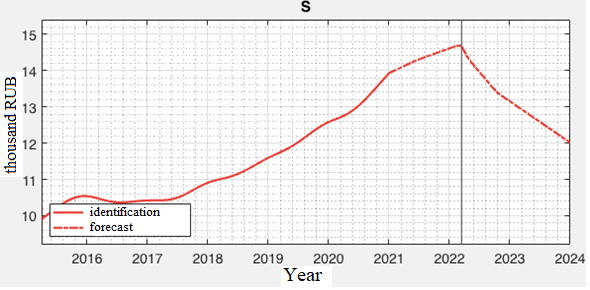 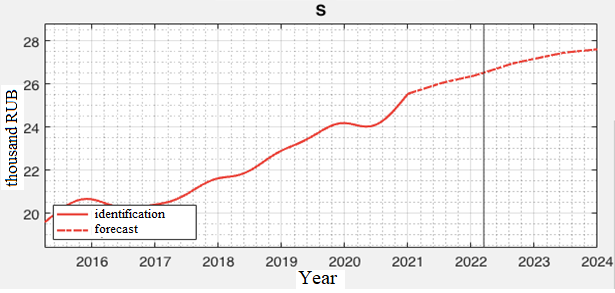 Salary of the unsecured borrowers living in village
Salary of the secured borrowers living in village
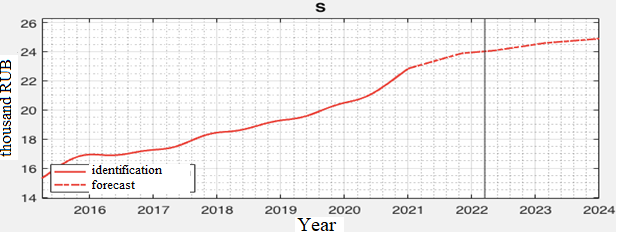 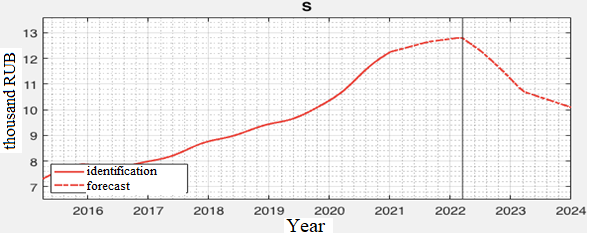 Scenario 1. Income drop. A jump in monthly inflation to 8%. Growth in prices by 1.15 time by the end of 2022. 
Differentiation in interest rates.
Poor regions
Loans of the unsecured borrowers living in city
Loans of the secured borrowers living in city
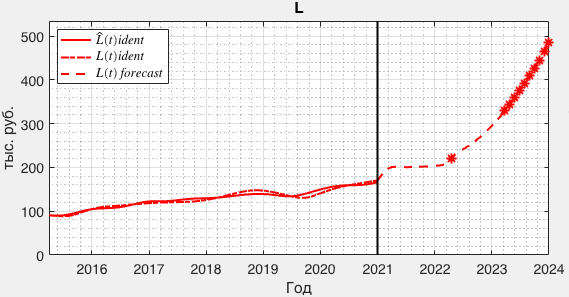 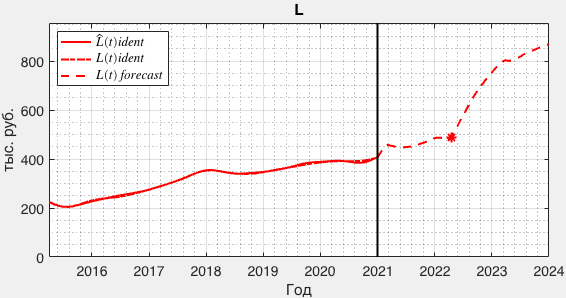 Loans of the unsecured borrowers living in village
Loans of the secured borrowers living in village
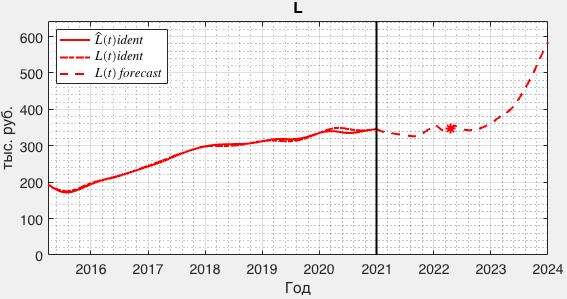 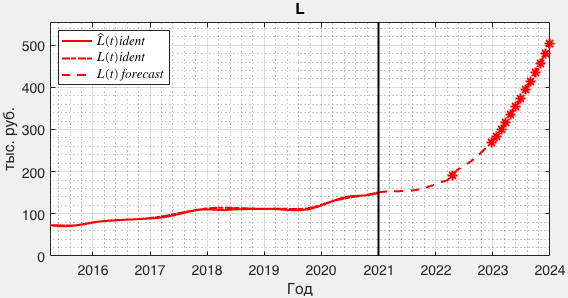 19/33
Scenario 1. Income drop. A jump in monthly inflation to 8%. Growth in prices by 1.15 time by the end of 2022. 
Differentiation in interest rates.
Middle regions
Salary of the secured borrowers
Salary of the unsecured borrowers
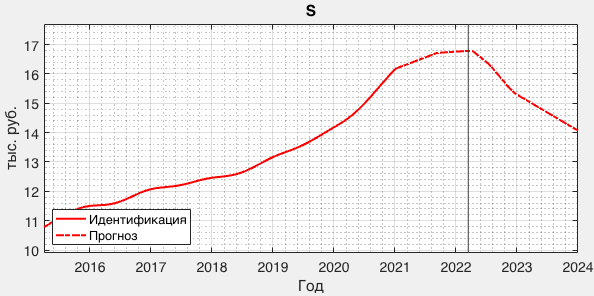 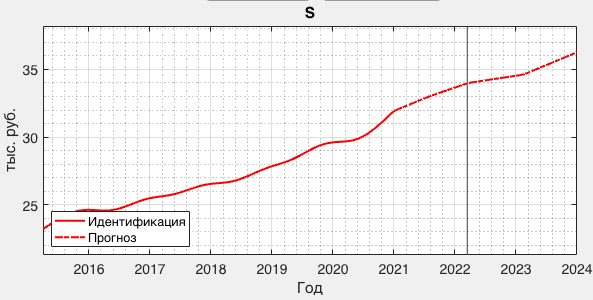 Rich regions
Salary of the unsecured borrowers
Salary of the secured borrowers
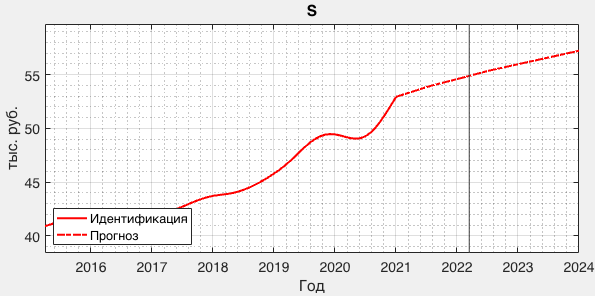 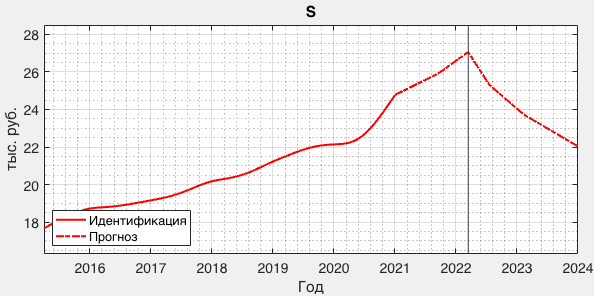 20/33
Scenario 1. Income drop. A jump in monthly inflation to 8%. Growth in prices by 1.15 time by the end of 2022. 
Differentiation in interest rates.
Middle regions
Loans of the unsecured borrowers
Loans of the secured borrowers
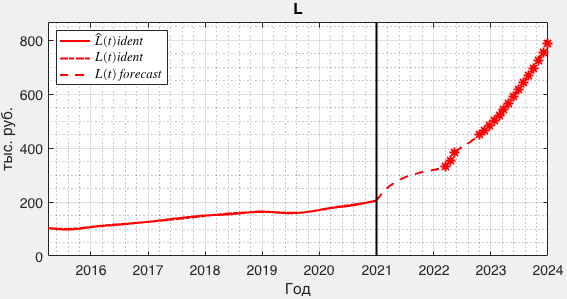 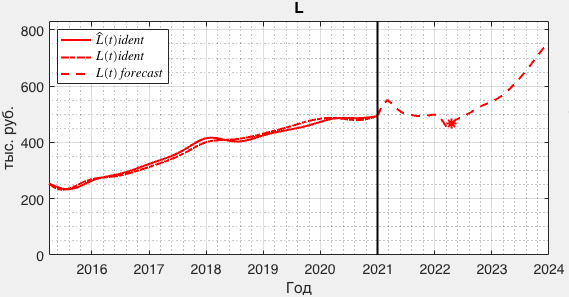 Rich regions
Loans of the unsecured borrowers
Loans of the secured borrowers
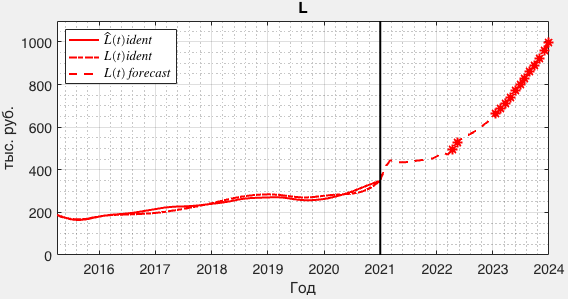 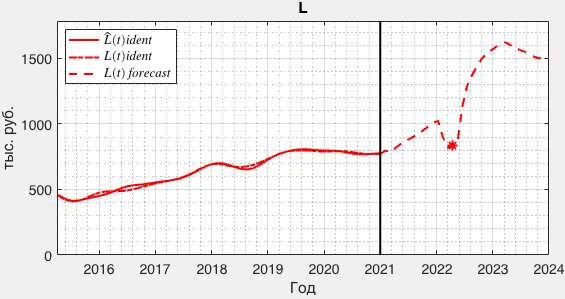 21/33
Scenario 2.
Jump in monthly inflation to 8% in March 2022;;

Prices increase by 1.15 times by the end of 2022;

Income drop due to rising unemployment to 14%;

Differentiation of interest rates on consumer loans;

Subsidize the unsecured borrowers.
23/27
Scenario 2. Income drop. A jump in monthly inflation to 8%. Growth in prices by 1.15 time by the end of 2022. 
Subsidize the unsecured borrowers.
Unsecured borrowers’ solvency by the end of 2023 к концу 2023. (Middle regions)
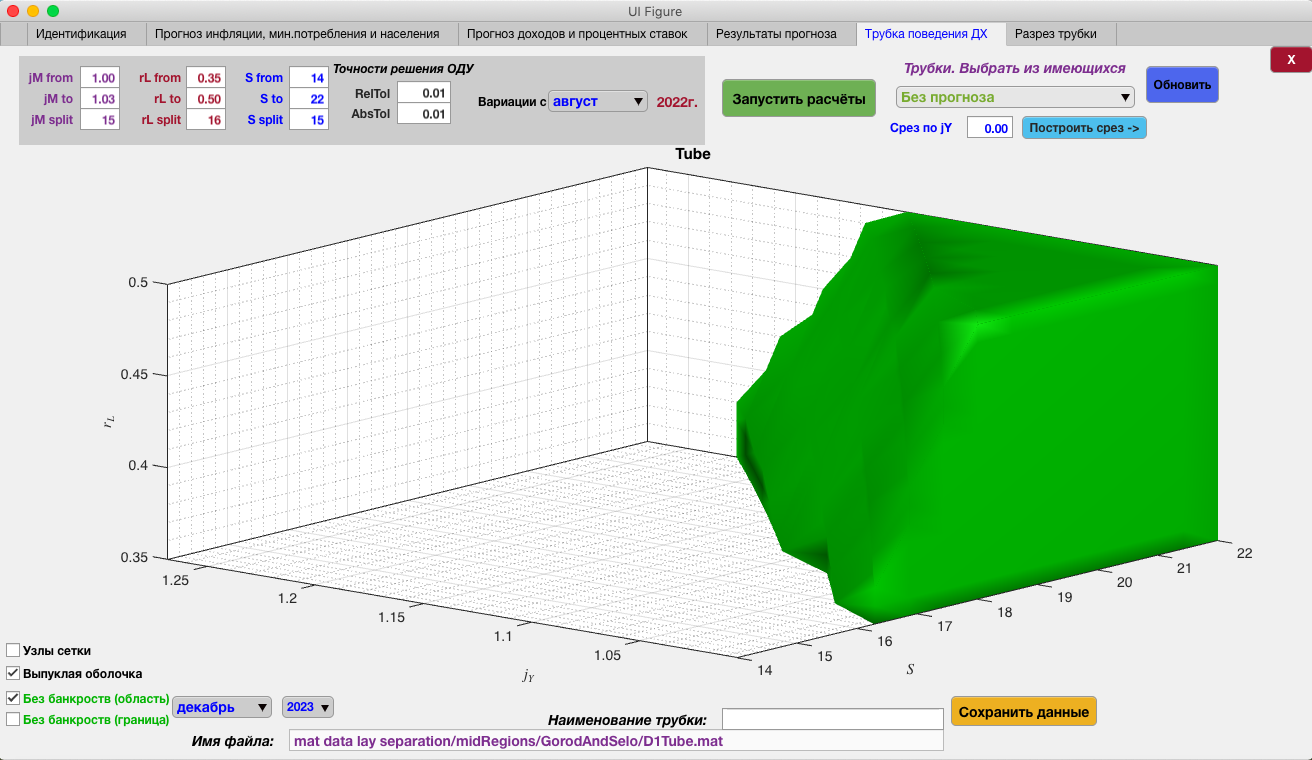 Scenario 2. Income drop. A jump in monthly inflation to 8%. Growth in prices by 1.15 time by the end of 2022. 
Subsidize the unsecured borrowers.
Poor regions
Salary of the unsecured borrowers living in city (58.9 B RUB)
Salary of the unsecured borrowers living in village (70.6 B RUB)
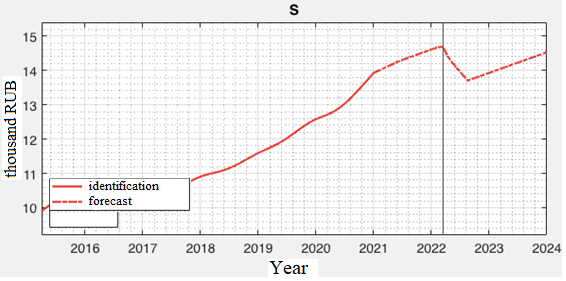 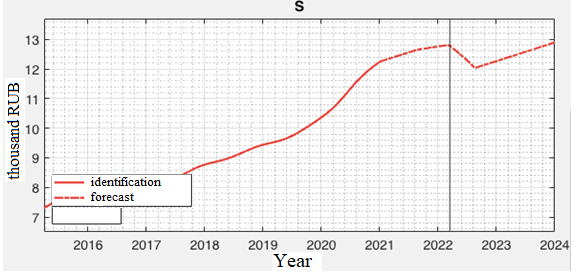 Rich regions
Middle regions
Salary of the unsecured borrowers (594.1 B RUB)
Salary of the unsecured borrowers (246 B RUB)
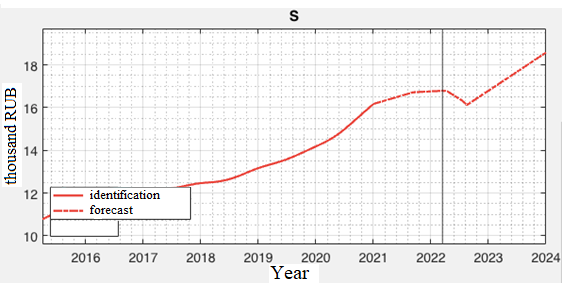 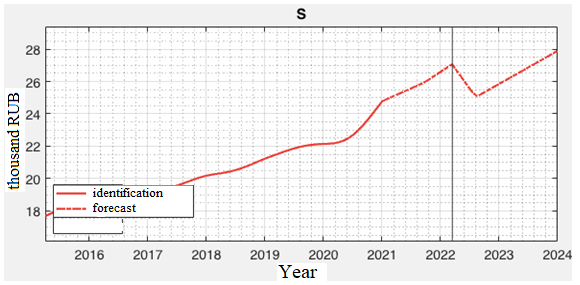 26/33
Scenario 2. Income drop. A jump in monthly inflation to 8%. Growth in prices by 1.15 time by the end of 2022. 
Subsidize the unsecured borrowers.
Poor regions
Loans of the unsecured borrowers living in city
Loans of the unsecured borrowers living in village
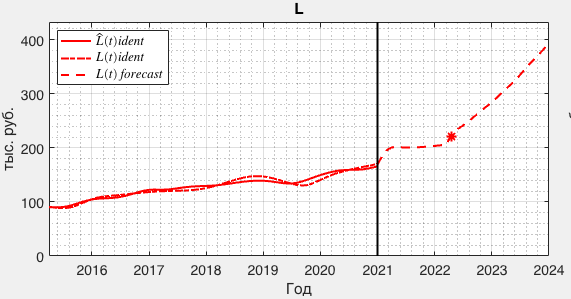 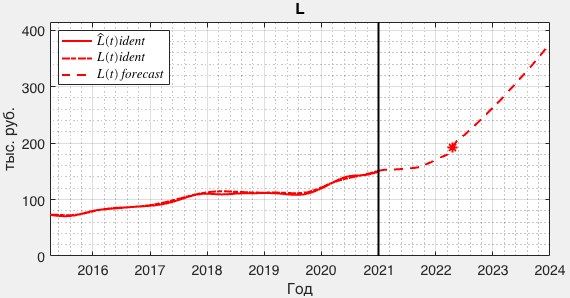 Rich regions
Middle regions
Loans of the unsecured borrowers
Loans of the unsecured borrowers
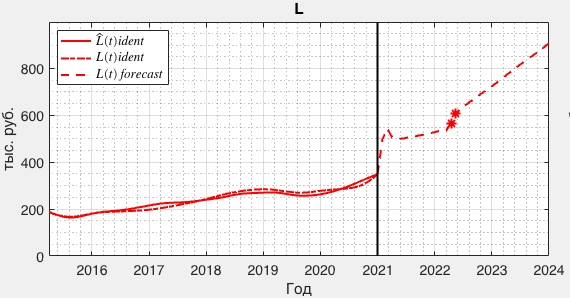 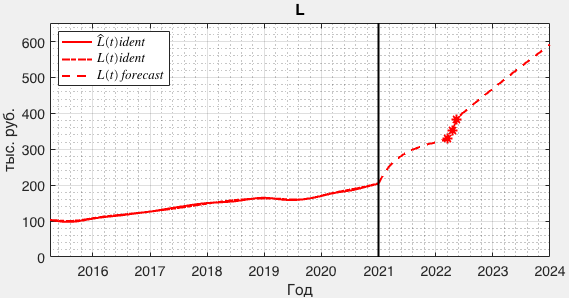 27/33
Scenario 2. Income drop. A jump in monthly inflation to 8%. Growth in prices by 1.15 time by the end of 2022. 
Subsidize the unsecured borrowers.
Total loan debt
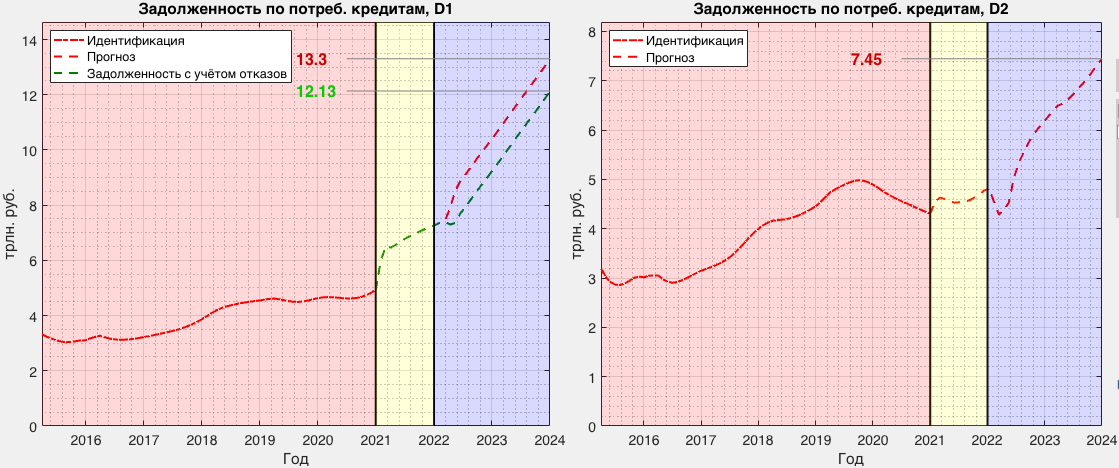 Representative households. HBS data. 2015-2022.
Regressions
Poor regions. City. Secured borrowers
Poor regions. City. Unsecured borrowers
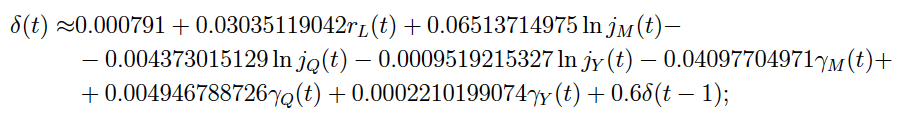 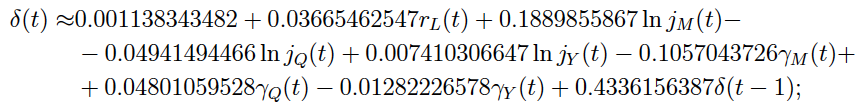 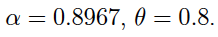 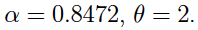 Poor regions. Village. Secured borrowers
Poor regions. Village. Unsecured borrowers
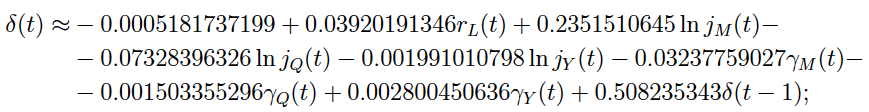 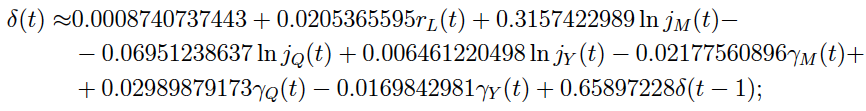 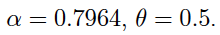 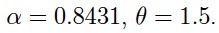 Middle regions. Unsecured borrowers
Middle regions. Secured borrowers
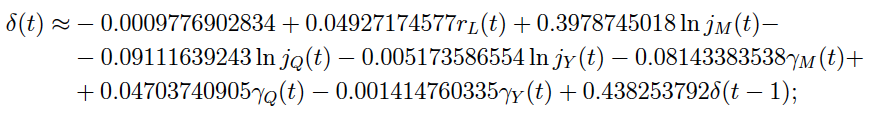 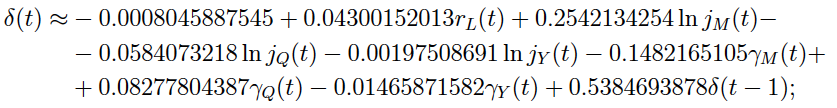 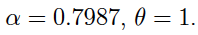 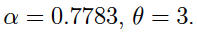 Rich regions. Secured borrowers
Rich regions. Unsecured borrowers
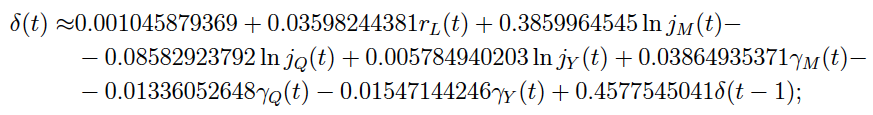 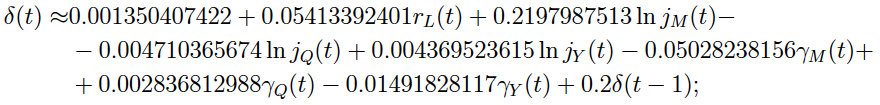 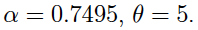 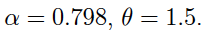 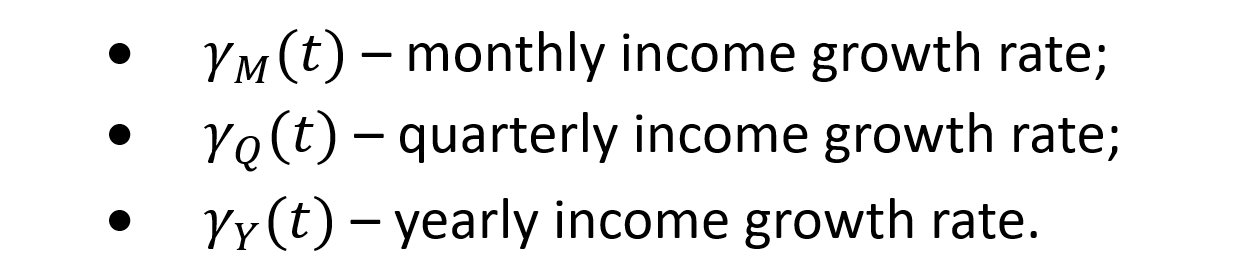 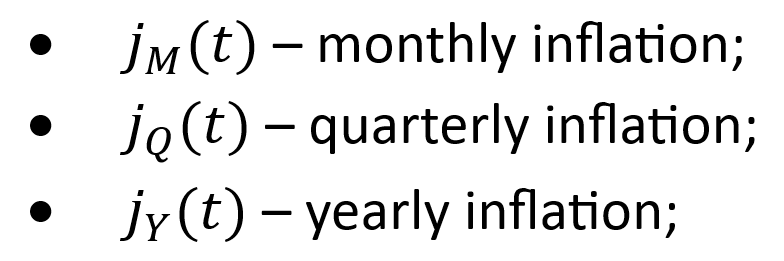 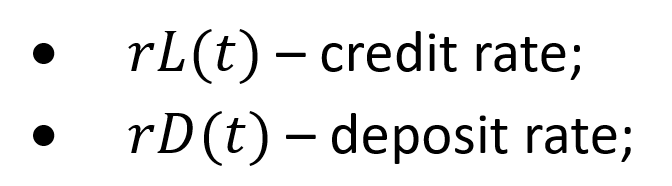 Regressions comparison to the mid-term analysis model. 
Unsecured borrowers, poor regions, city.
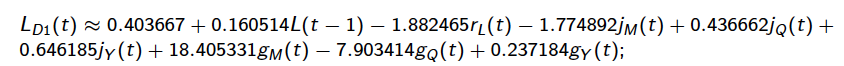 * Abrupt increase in month inflation by 1.3 times in March, 2022
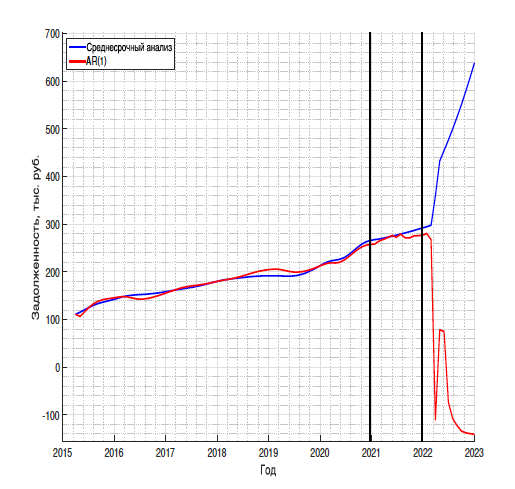 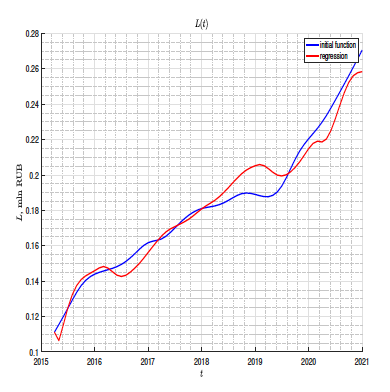